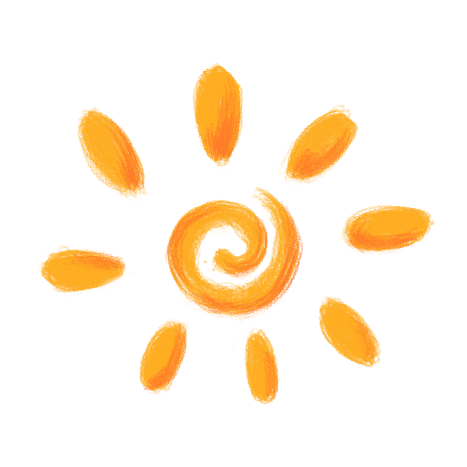 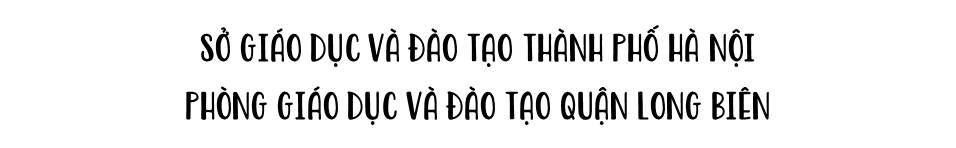 CHỦ ĐỀ 1: MÁY TÍNH VÀ EM
Nguyễn Vũ Hải Linh
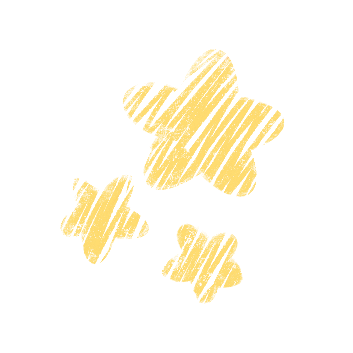 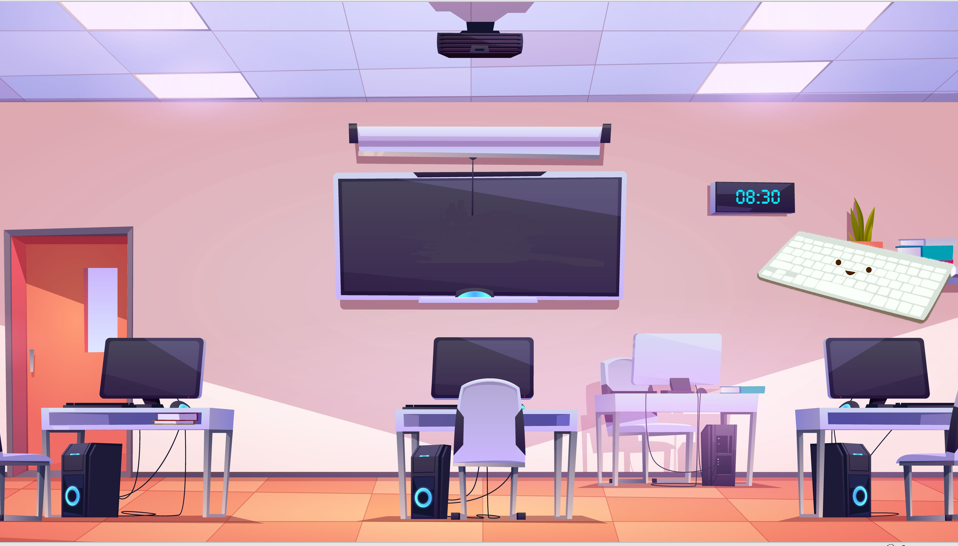 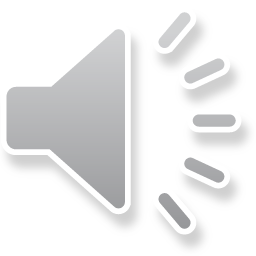 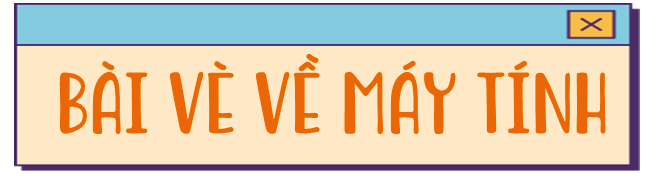 Ve vẻ vè ve	
Nghe vè máy tính 
Hiển thị kết quả	
Là chị màn hình.

Cái não thông minh 
Là anh thân máy
Giơ tay điều khiển
Là em chuột xinh.
Phát ra âm thanh 
Là anh loa đó
Soạn thảo được chữ
Là bàn phím – tôi.

Gia đình chúng tớ 
Kết nối thông tin 
Cùng bạn học bài
Tương lai tươi sáng.
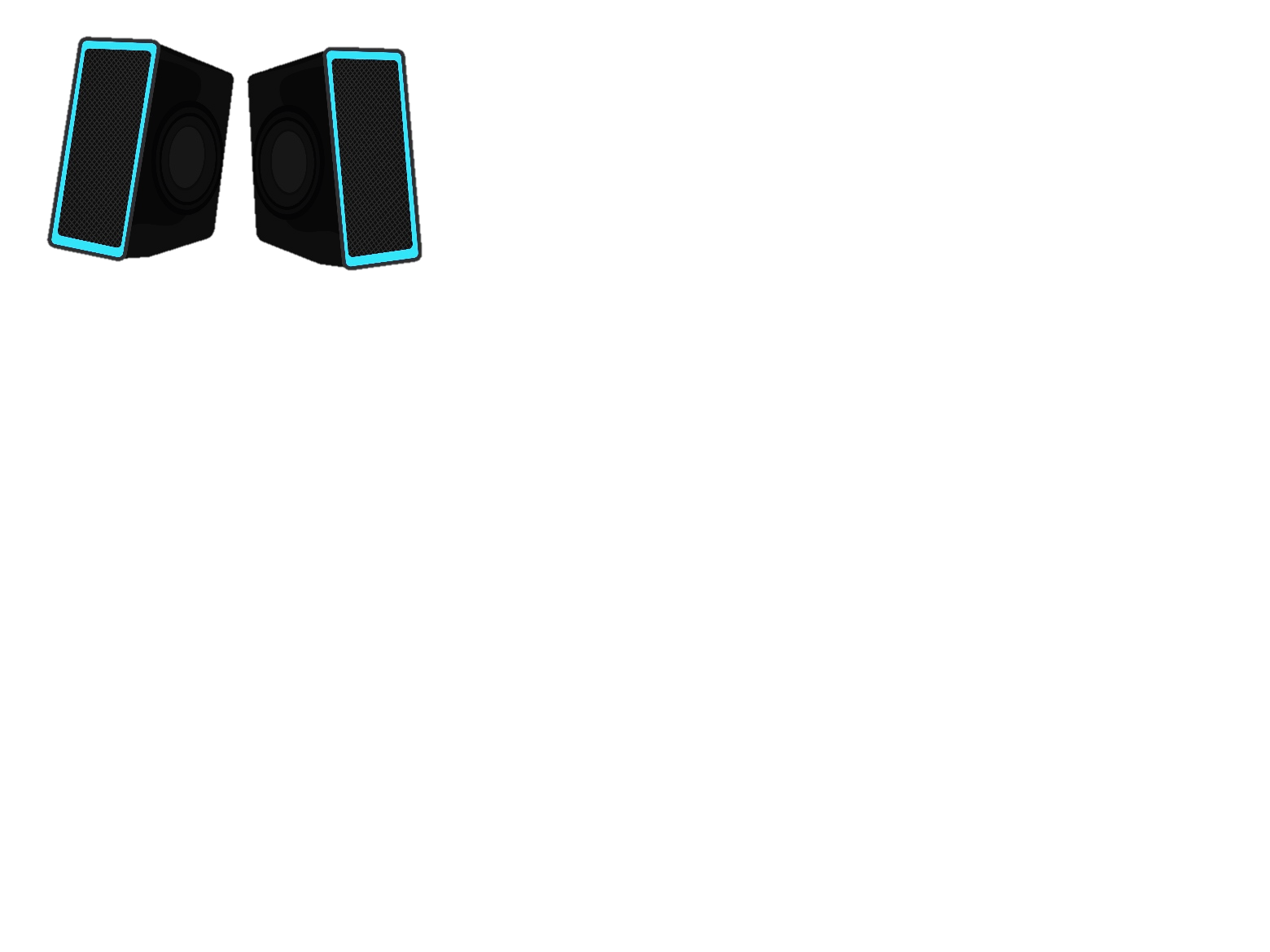 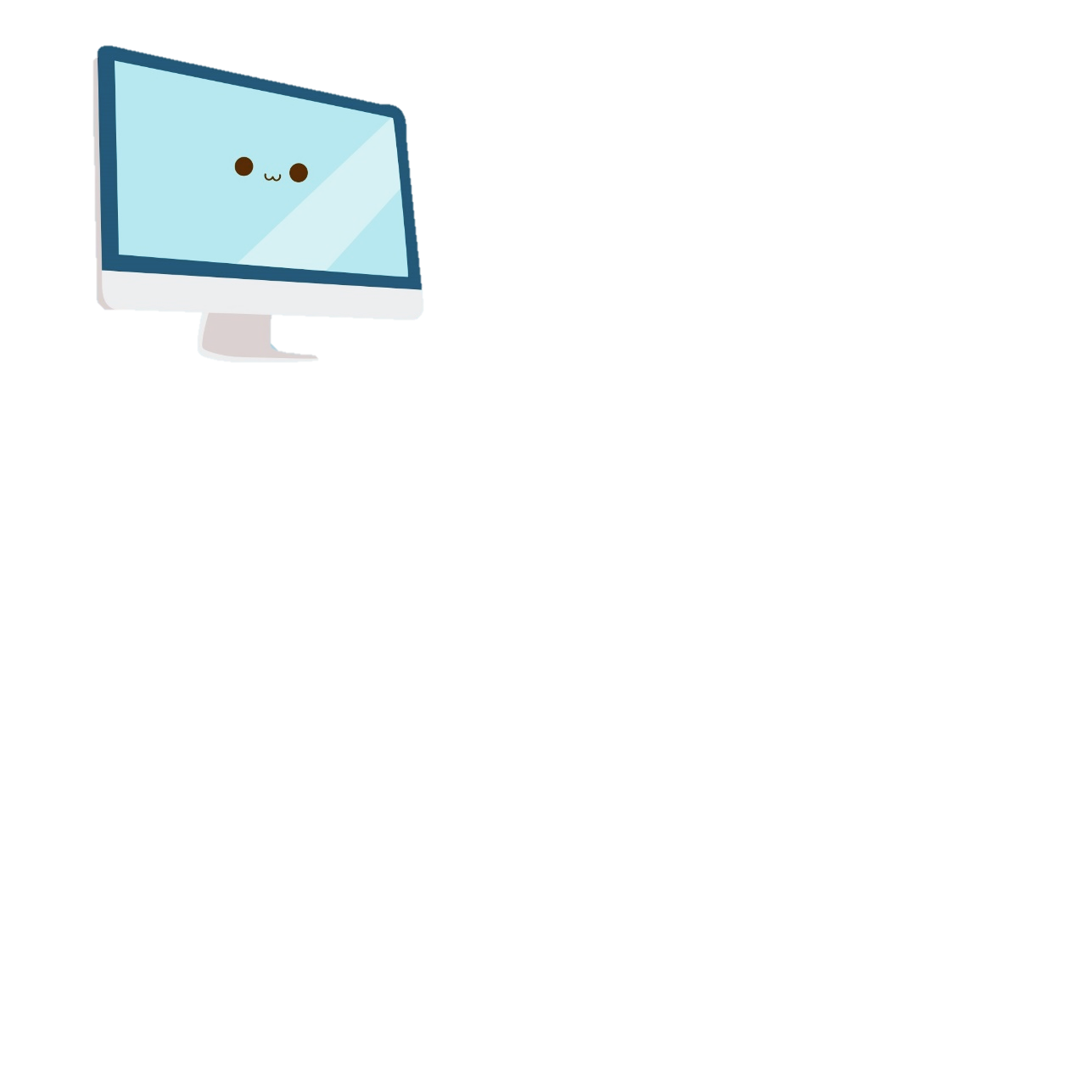 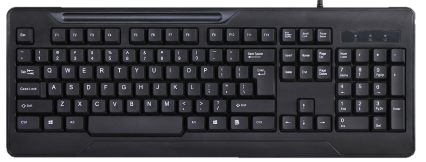 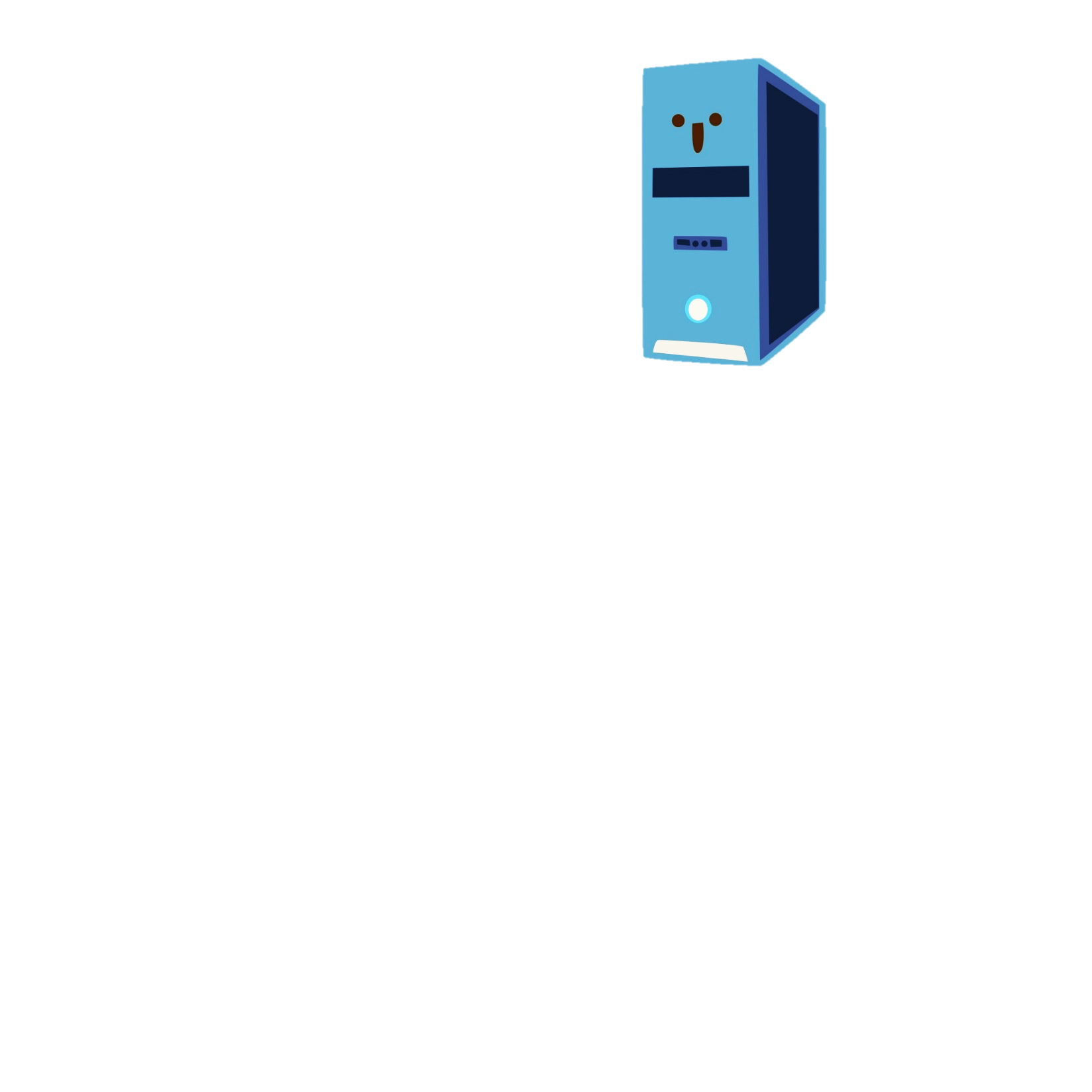 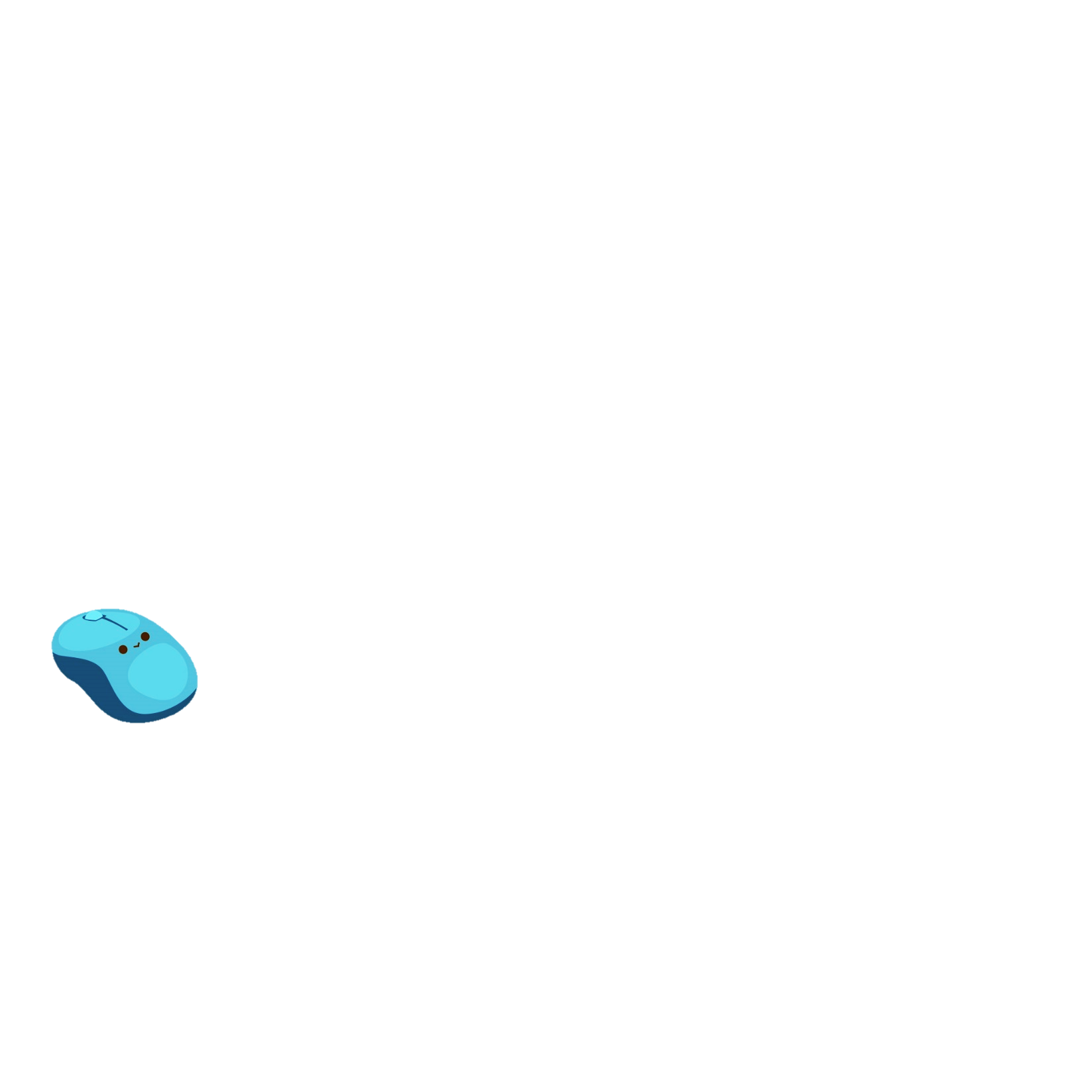 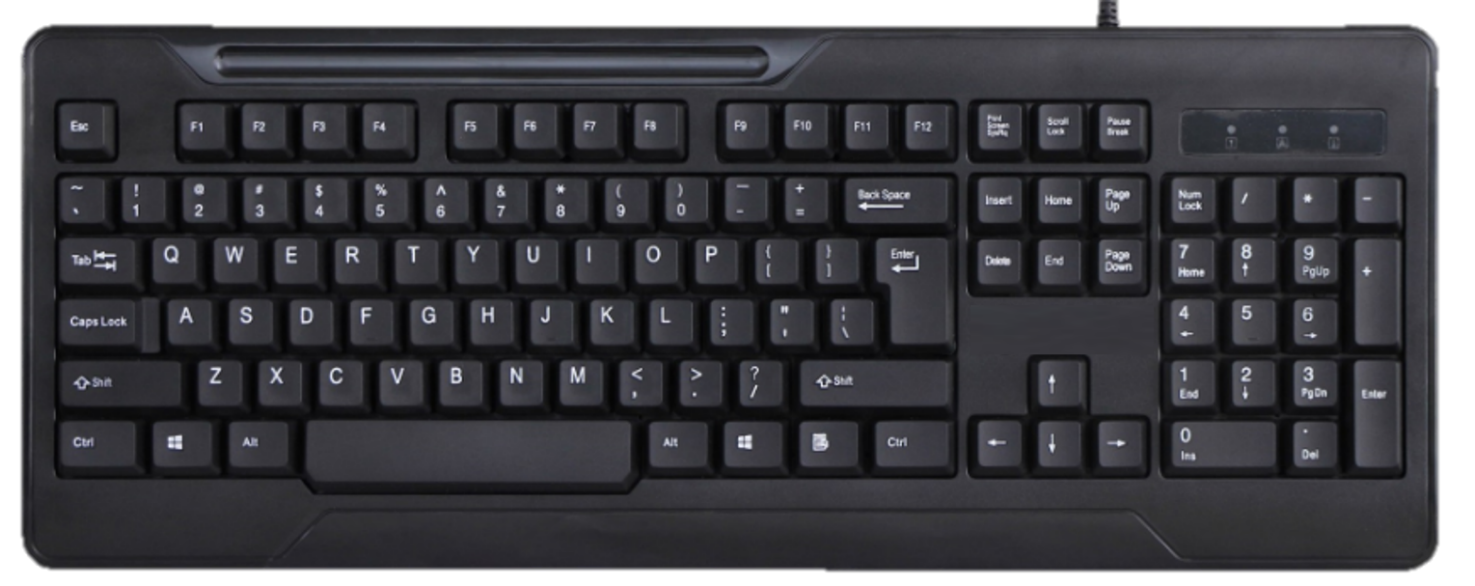 BÀI 10
EM LÀM QUEN VỚI BÀN PHÍM
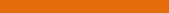 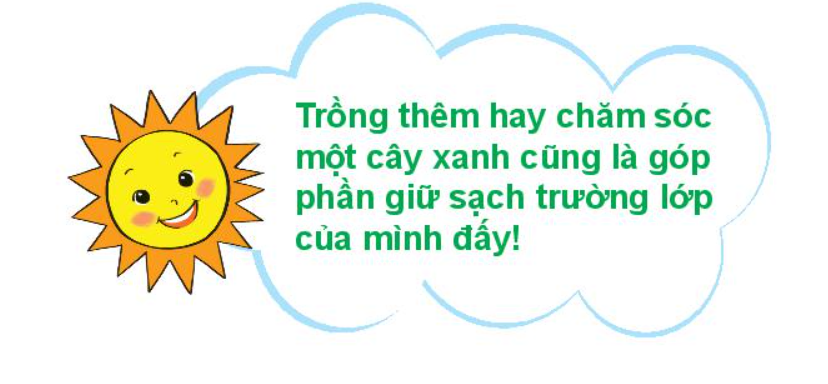 MỤC TIÊU BÀI HỌC
Sao chép tệp
3
Click to add titlein here
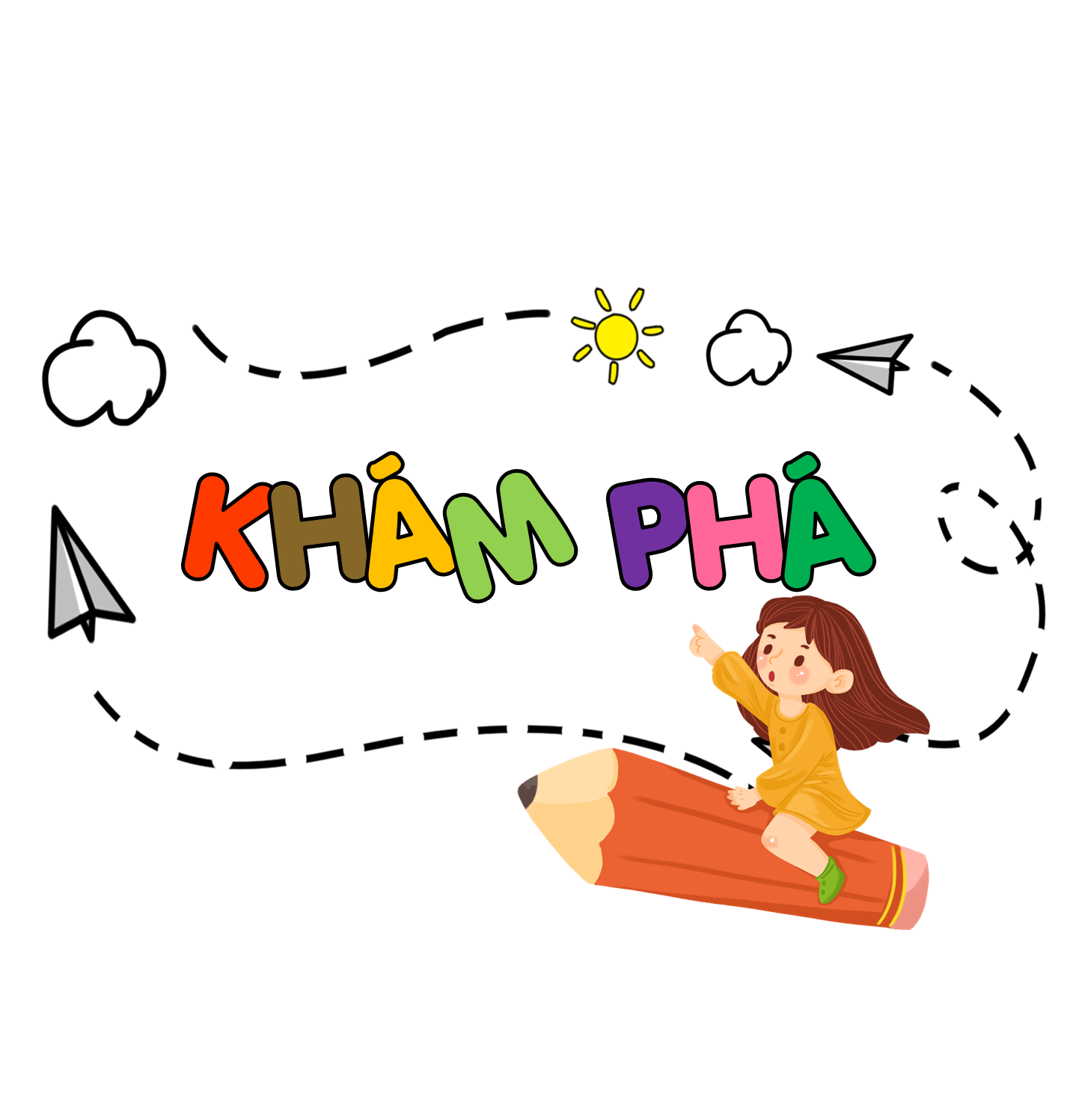 1. KHU VỰC CHÍNH CỦA BÀN PHÍM
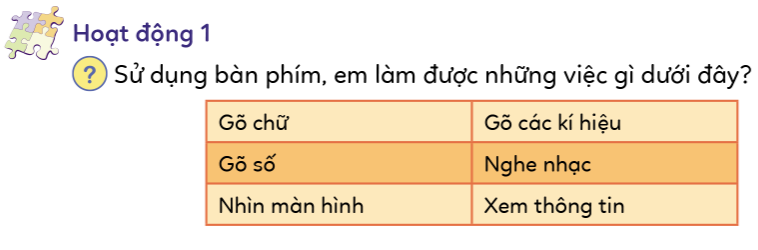 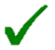 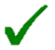 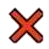 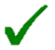 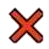 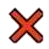 THẢO LUẬN NHÓM ĐÔI
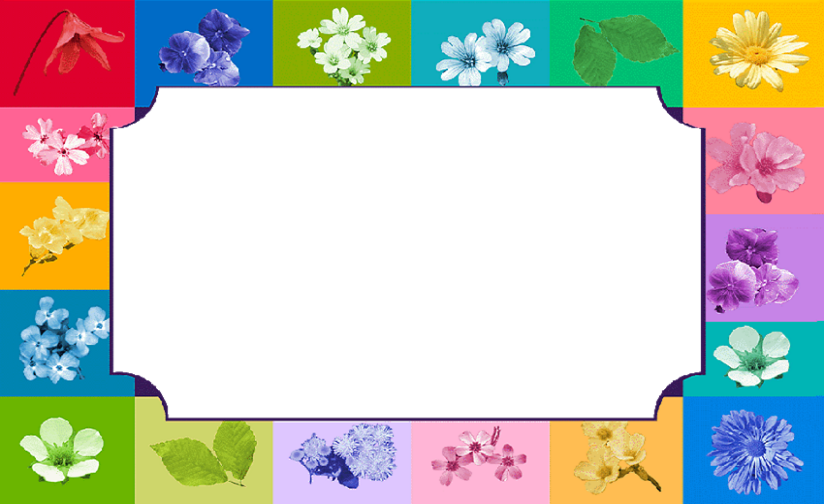 01
00
59
58
57
56
55
54
53
52
51
50
49
48
47
46
45
44
43
42
41
40
39
38
37
36
35
34
33
32
31
30
29
28
27
26
25
24
23
22
21
20
19
18
17
16
15
14
13
12
11
10
09
08
07
06
05
04
03
02
01
00
Bàn phím máy tính có mấy khu vực? Đó là những khu vực nào?
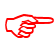 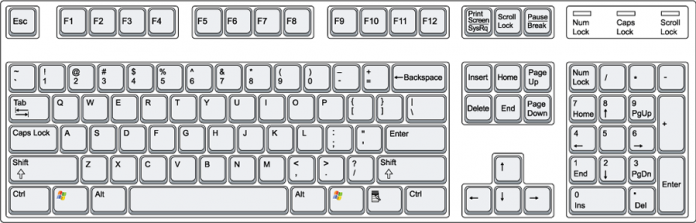 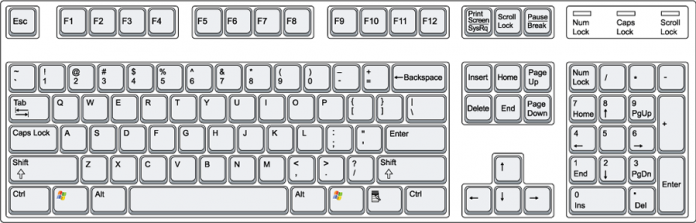 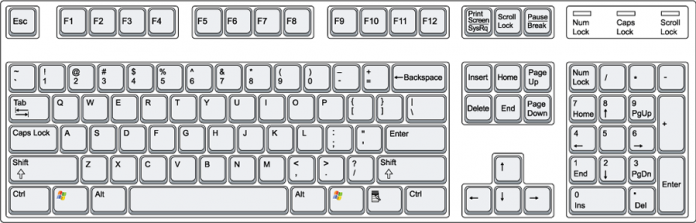 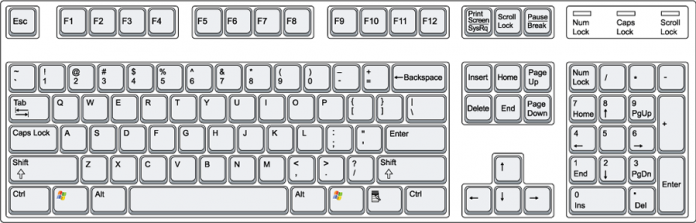 Bàn phím có 4 khu vực
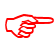 Khu vực phím chức năng
Khu vực phím số
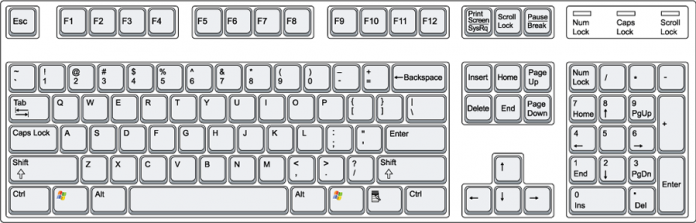 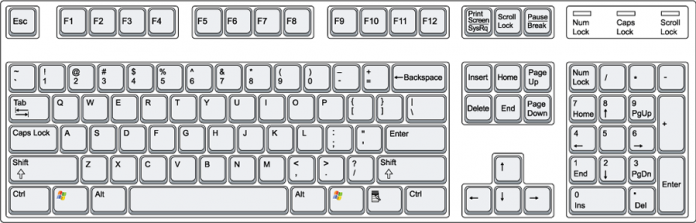 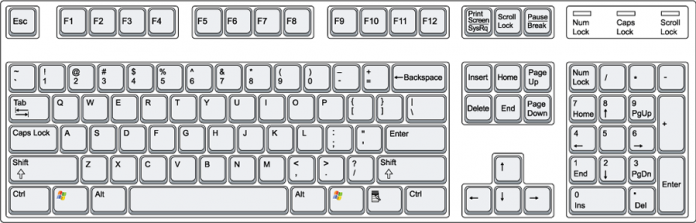 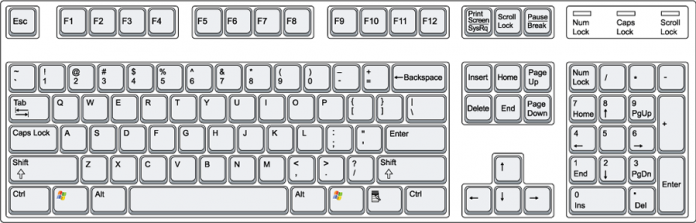 Khu vực chính
Khu vực phím điều khiển
Một số loại bàn phím khác
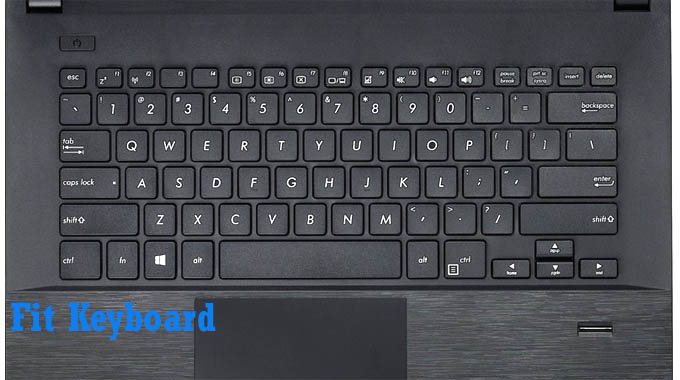 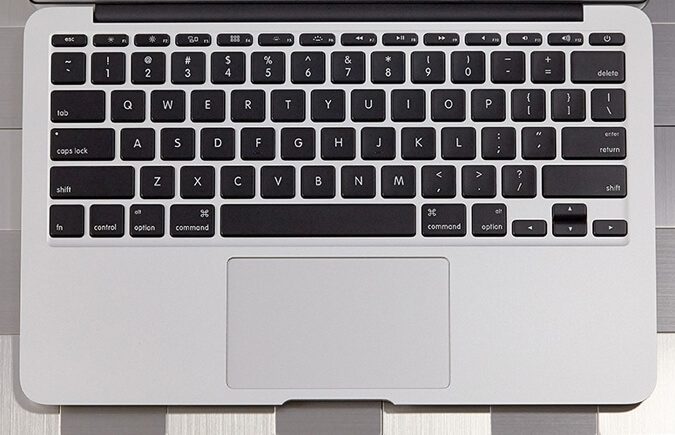 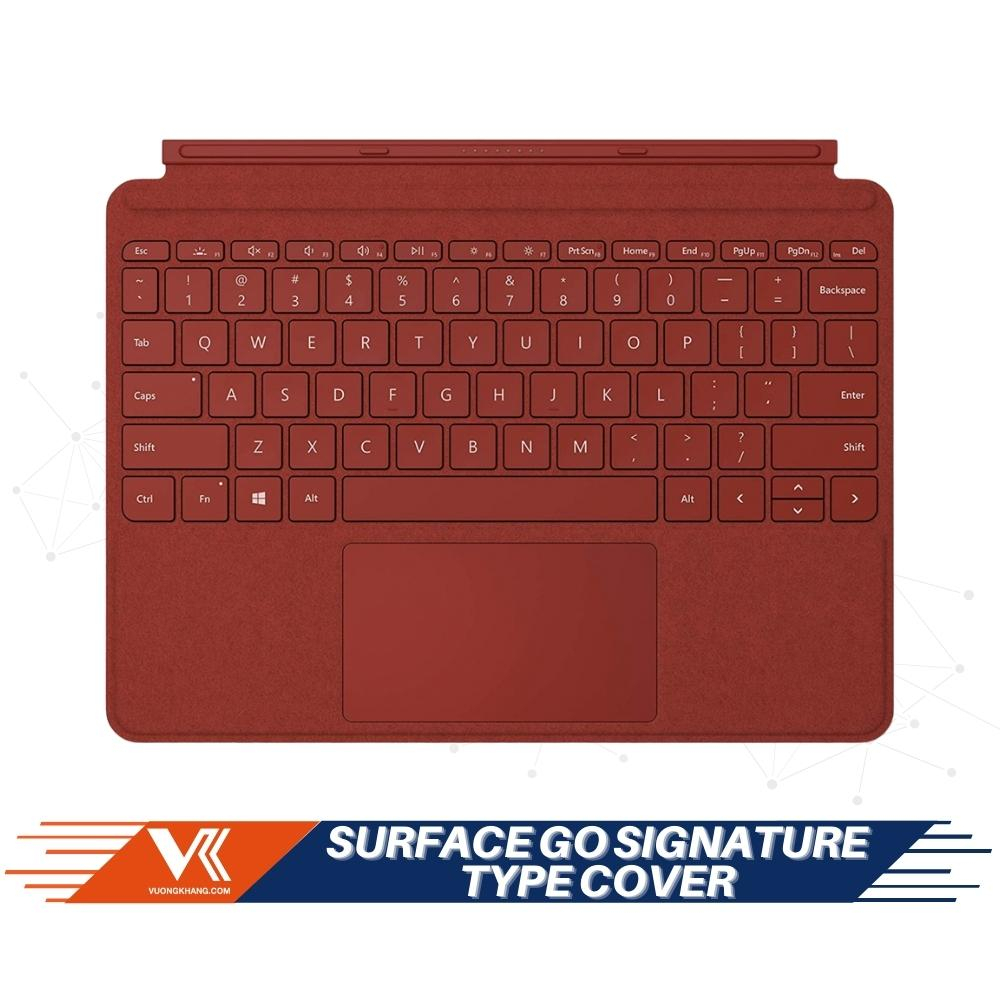 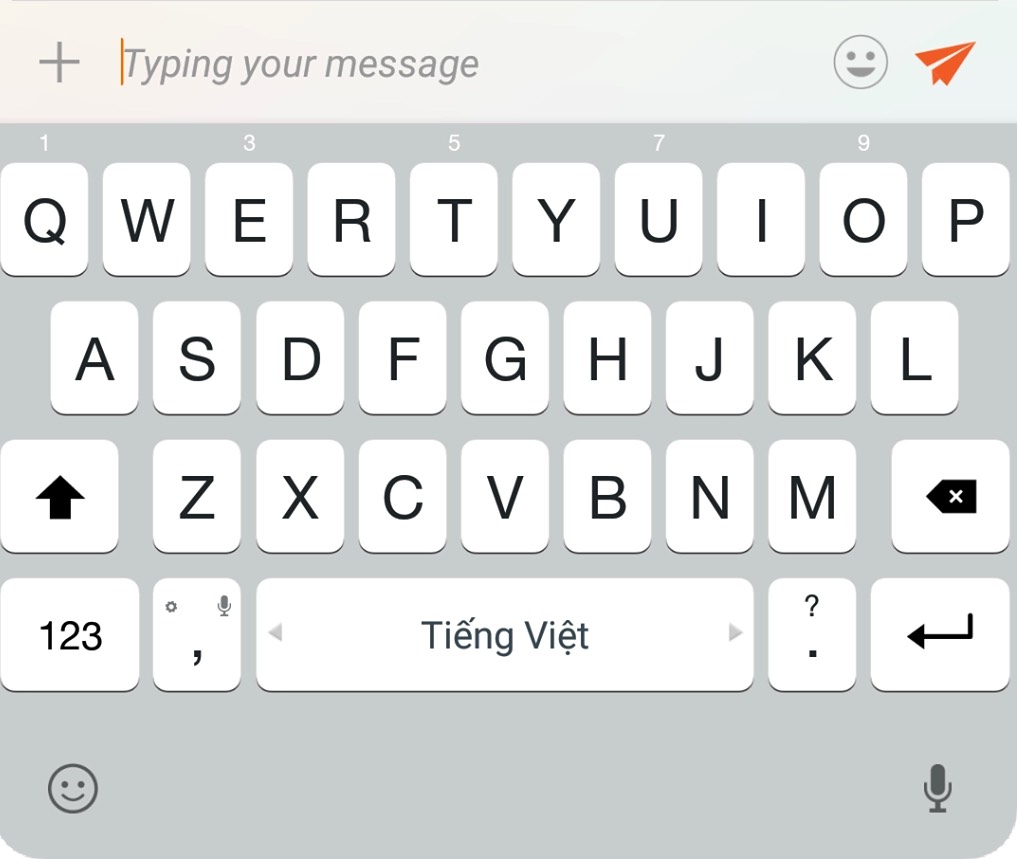 2. CÁC HÀNG PHÍM
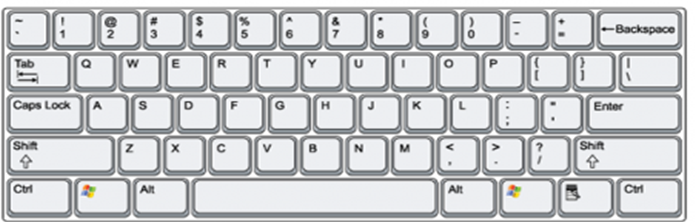 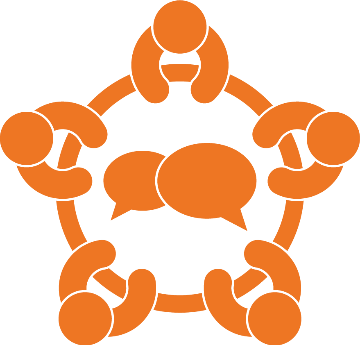 THẢO LUẬN NHÓM 2
Trong khu vực chính có những hàng phím nào?
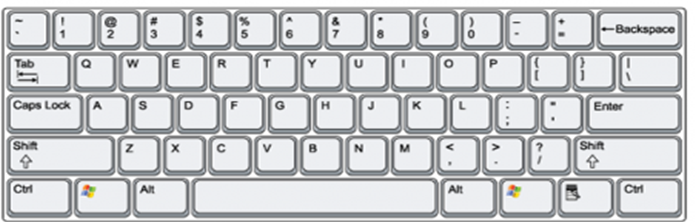 CÁC HÀNG PHÍM TRÊN KHU VỰC CHÍNH
Hàng phím số
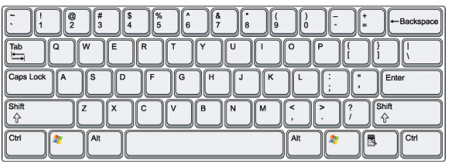 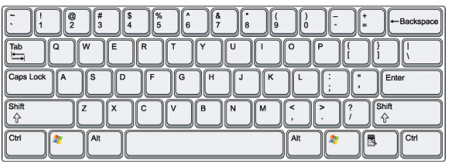 Hàng phím trên
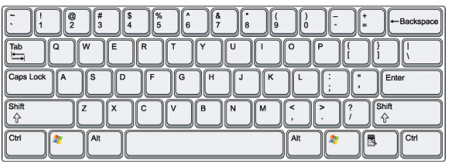 Hàng phím cơ sở
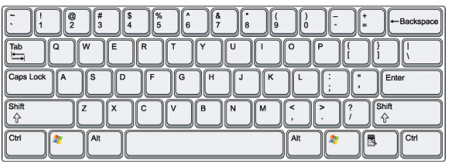 Hàng phím dưới
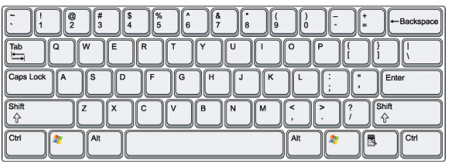 Hàng phím chứa phím cách
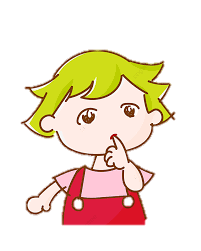 Trên hàng cơ sở, có những phím nào khác biệt so với các phím còn lại?
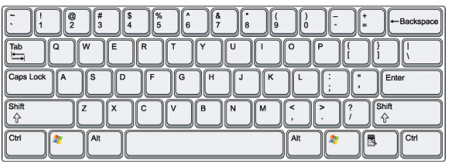 LUYỆN TẬP
Bài 1: Em hãy kéo thả các phím với hàng phím của chúng trên bàn phím:
a) A H FK
b) U Y Q O
c) N X Z M
1) Hàng phím trên
2) Hàng phím cơ sở
3) Hàng phím dưới
Bài 2: Muốn gõ chữ “TIN HOC”, em cần sử dụng các phím ở những hàng phím nào?
1) Hàng phím trên: T I O
2) Hàng phím cơ sở: H
3) Hàng phím dưới: N C
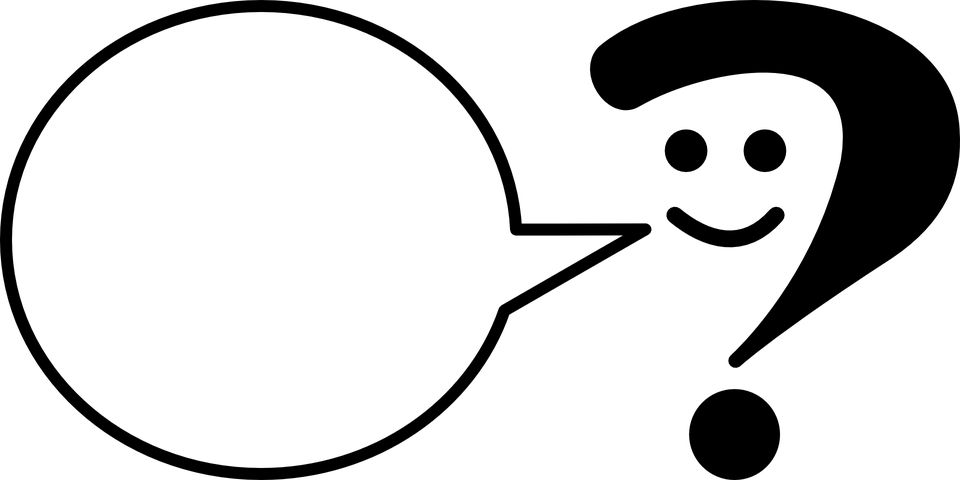 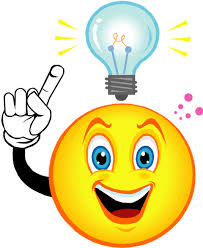 VẬN DỤNG
Vì sao bàn phím lại có gờ trên 2 phím
 F và J?
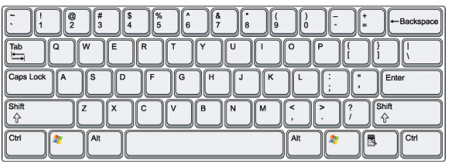 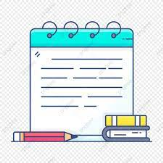 Em cần ghi nhớ:
01
Hàng phím số
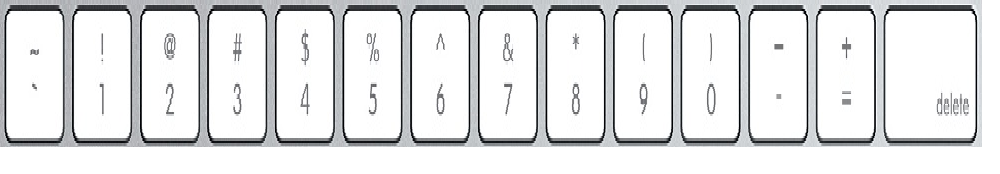 02
Hàng phím trên
KHU VỰC CHÍNH
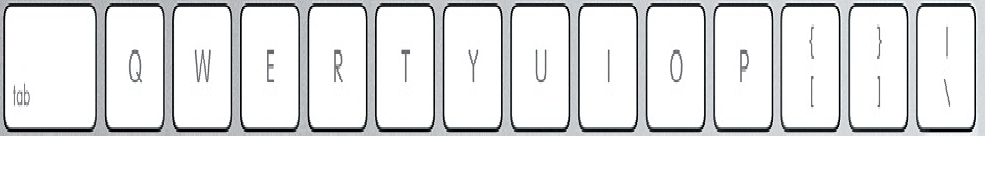 03
Hàng phím cơ sở
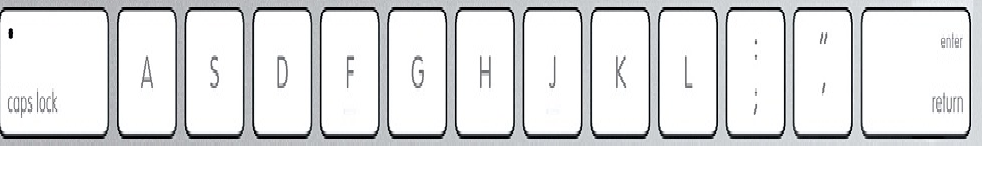 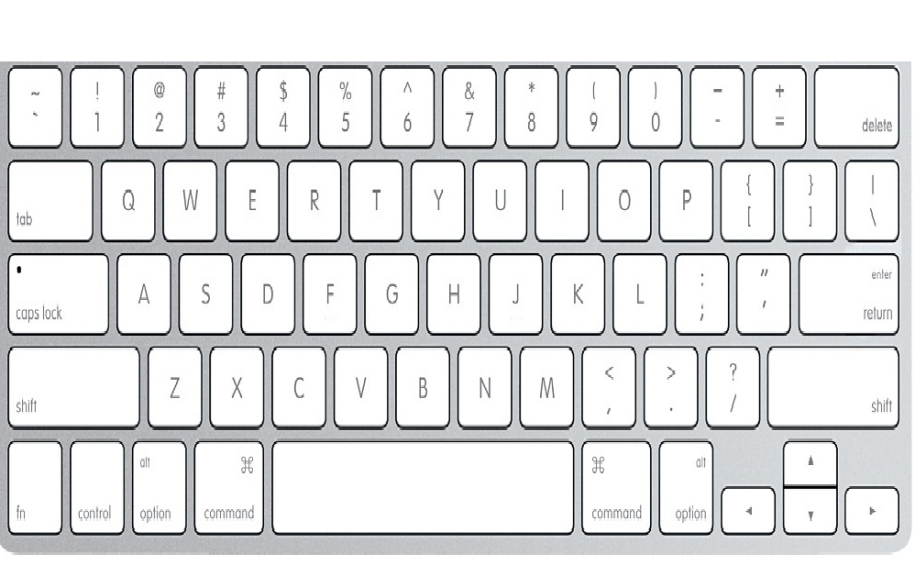 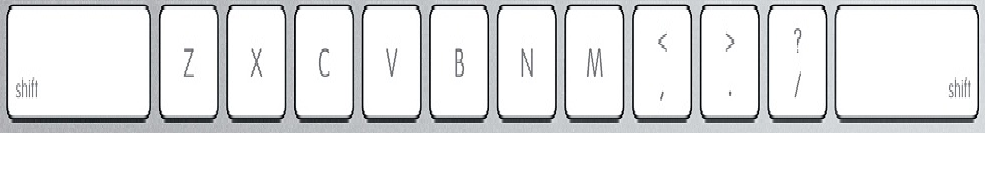 04
Hàng phím dưới
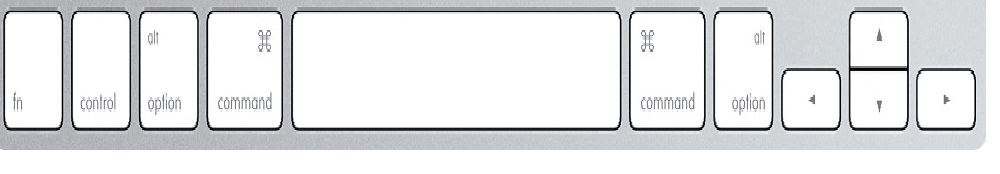 Hàng phím chứa phím cách
05
CHÚC CÁC THẦY CÔ GIÁO VÀ CÁC EM
 MẠNH KHỎE VÀ HẠNH PHÚC
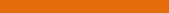